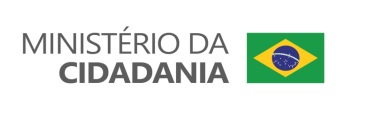 AVISO DE LICITAÇÃO 
PREGÃO ELETRÔNICO  Nº 1/2022 



PROCESSO Nº  71000.000270/2022-82 –  O objeto da presente licitação é a contratação de empresa especializada na prestação de serviços de limpeza, conservação e higienização, de forma continuada com dedicação de mão de obra, contemplando o fornecimento de materiais, equipamentos e utensílios necessários à perfeita execução dos serviços, para atendimento das necessidades da Administração, conforme condições, quantidades e exigências estabelecidas neste Edital e seus anexos.  Entrega das propostas: a partir de 19/08/2022, no sítio www.gov.br/compras. Abertura das propostas: 31/08/2022, às 10h00min. Esclarecimentos: licitacao@cidadania.gov.br. 


Carlos André Martins Santos 
Pregoeiro